Widespread effects of middle Mississippian deformation in the Great Basin of western North America
Trexler et al., 2003
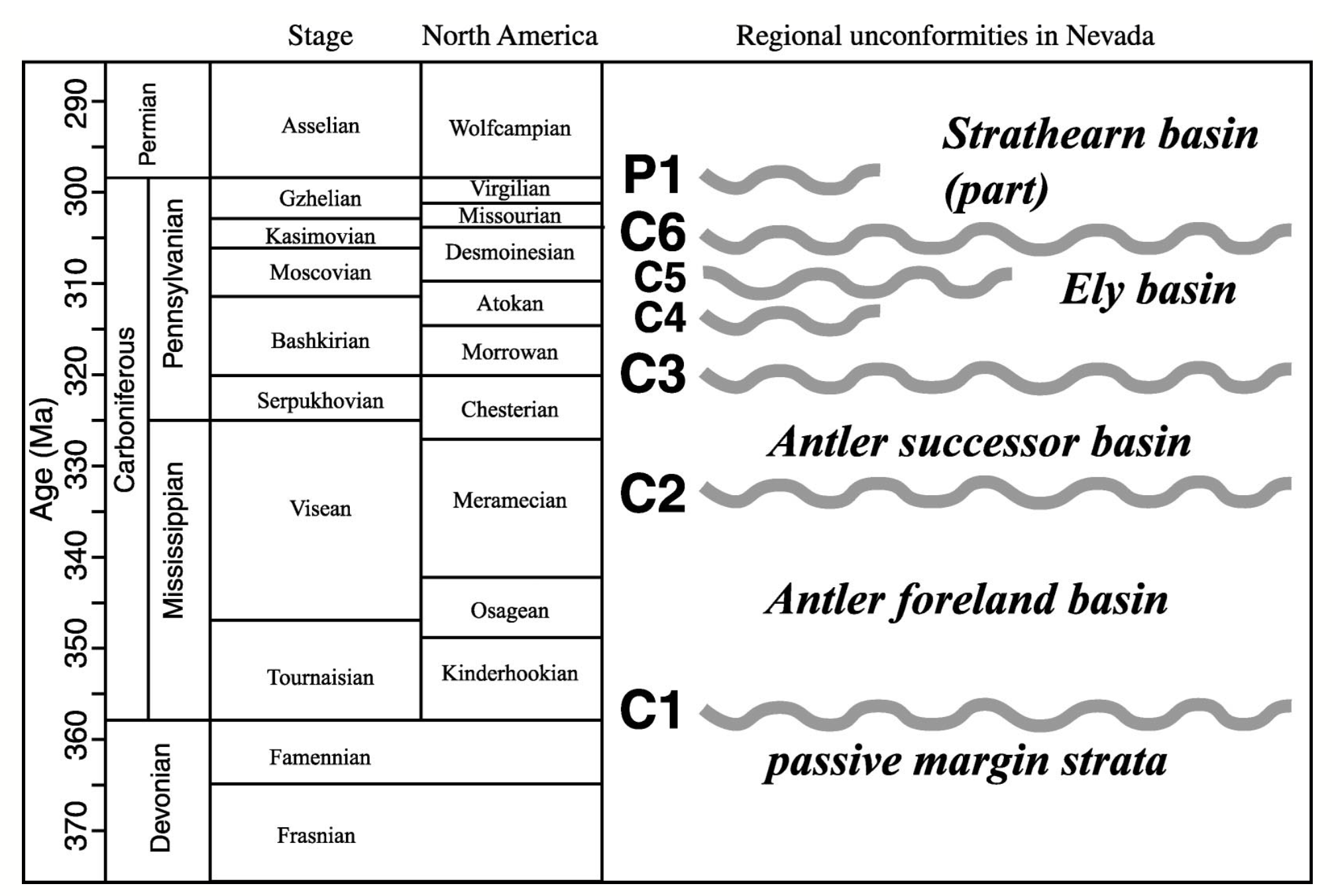 Presented by Luke J Schranz
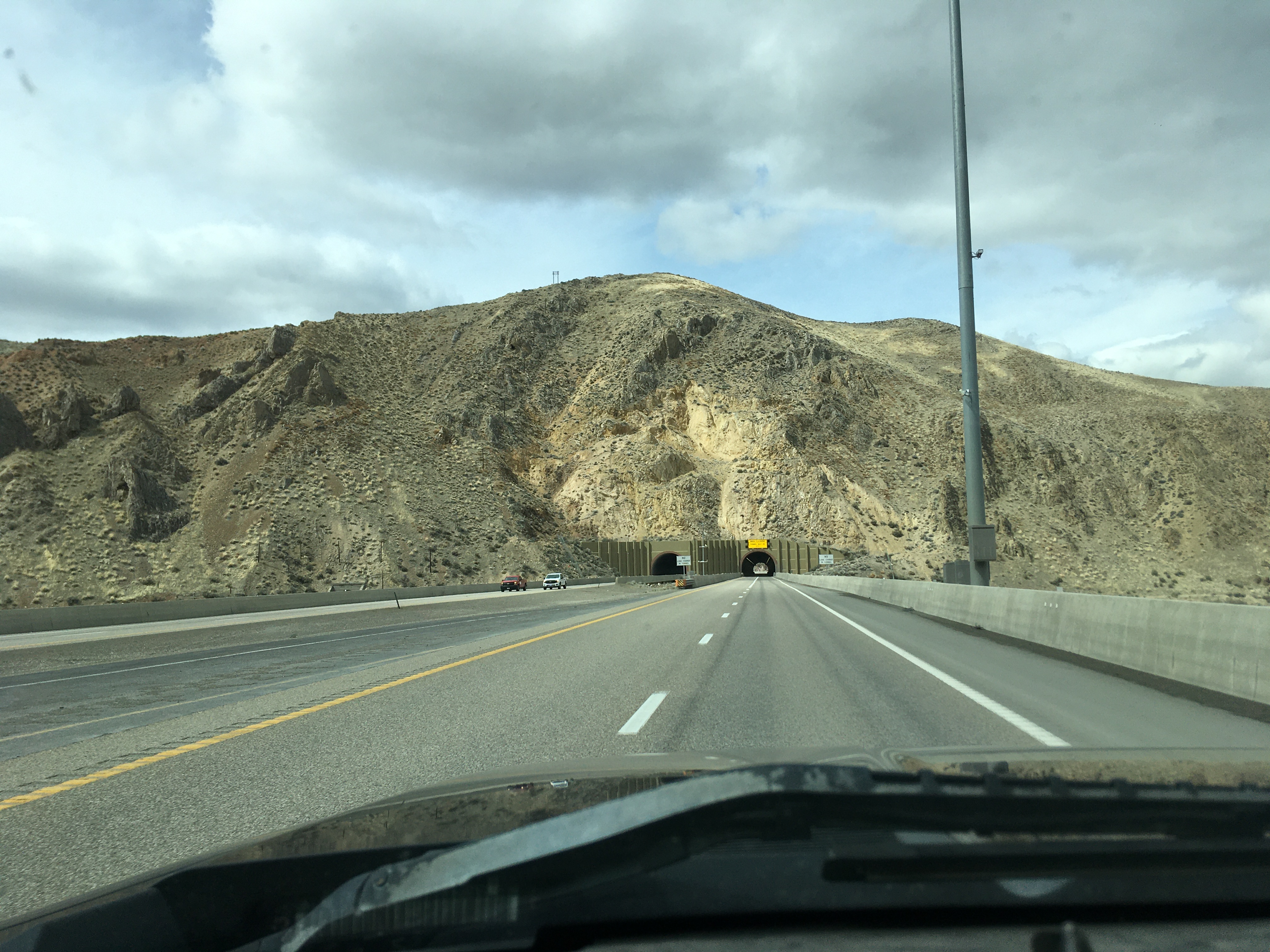 Conventional interpretation of western NA:
2 Paleozoic orogenies

Observations indicate:
many angular unconformities, disconformities, and deformation in upper Paleozoic



Revision of stratigraphic nomenclature based on Paleozoic unconformities
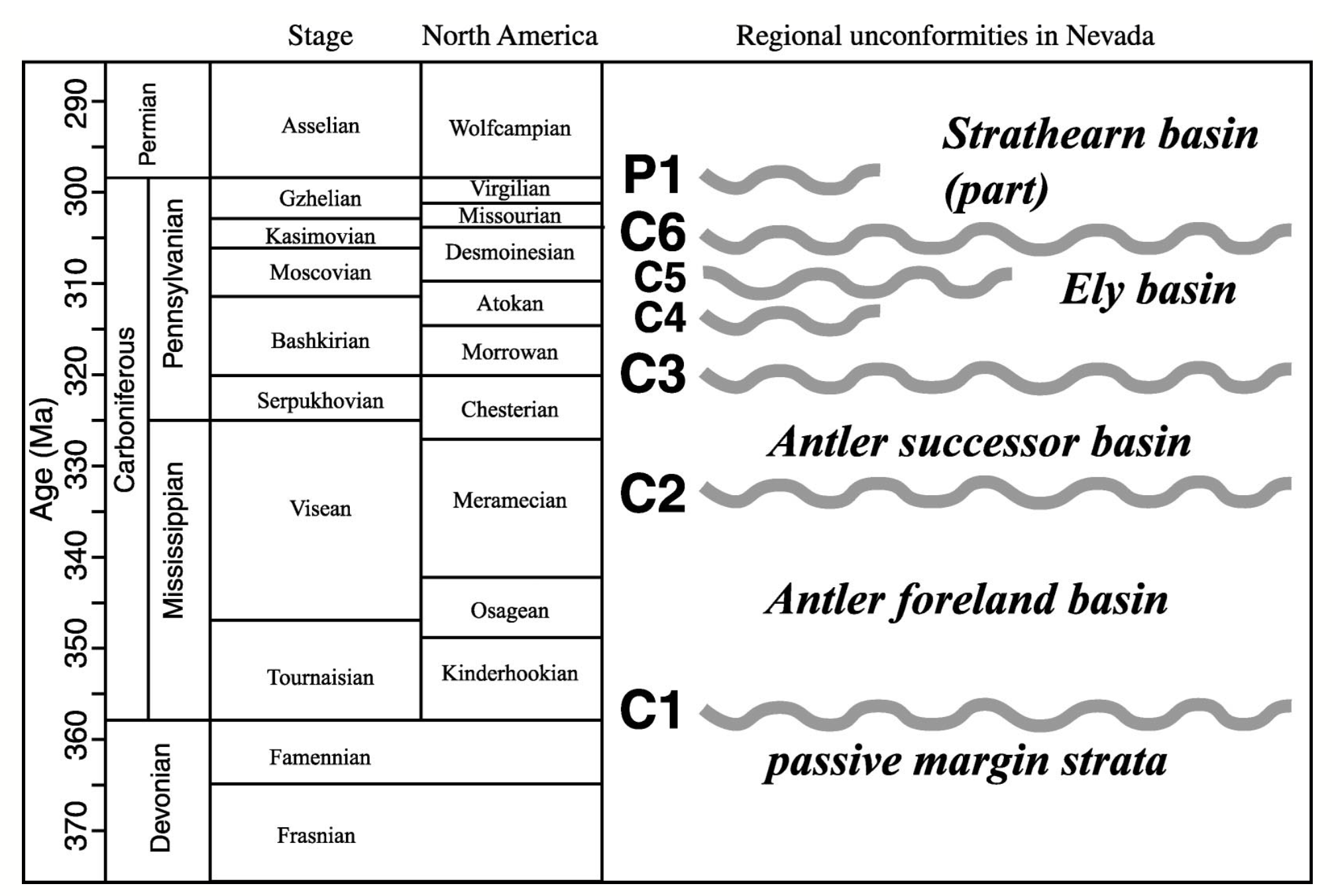 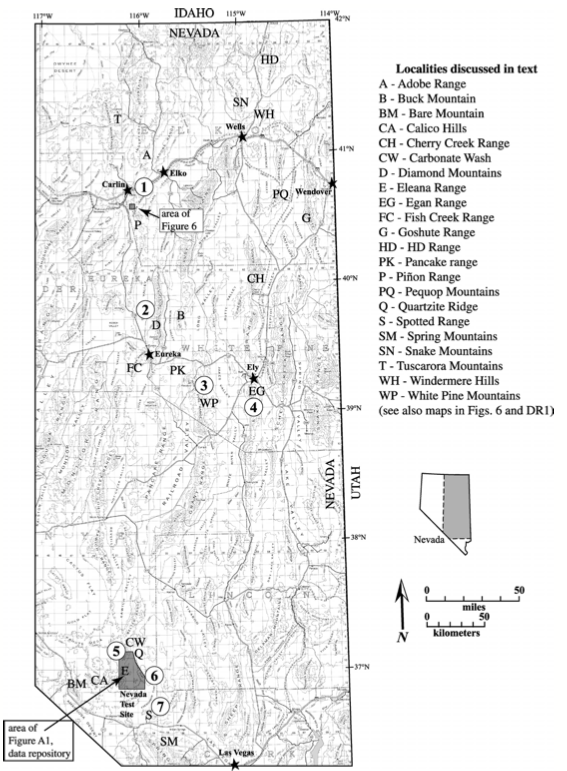 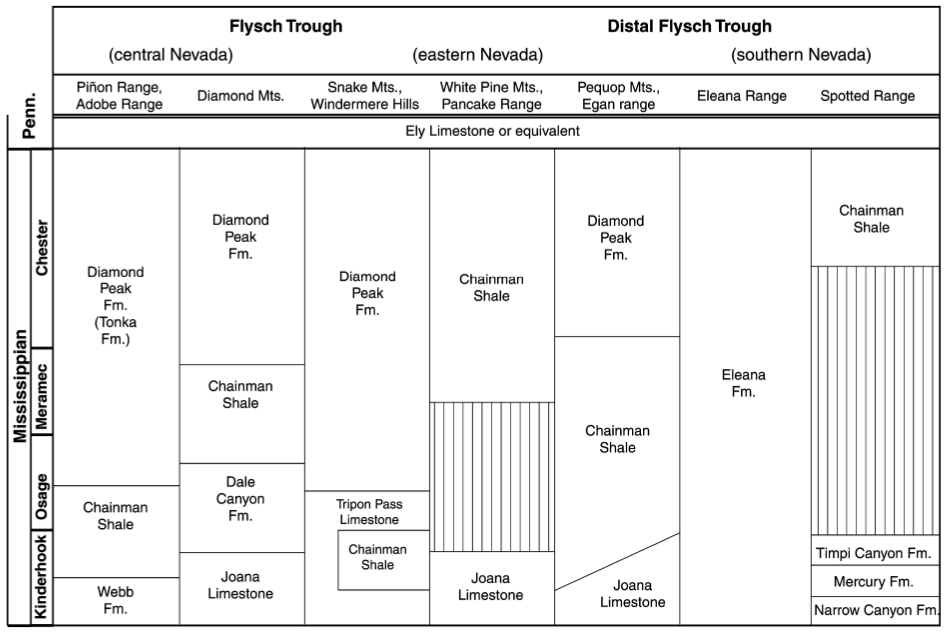 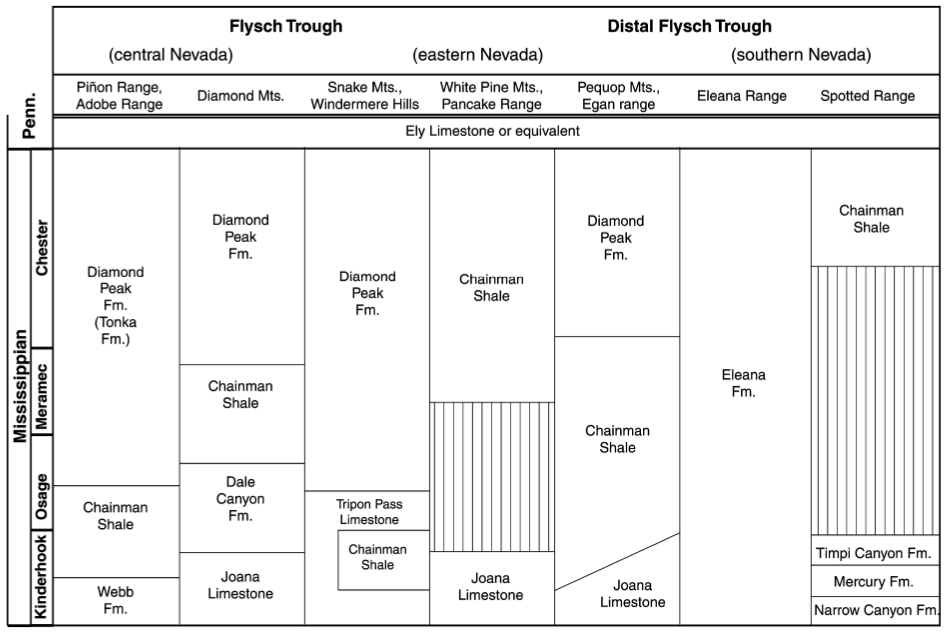 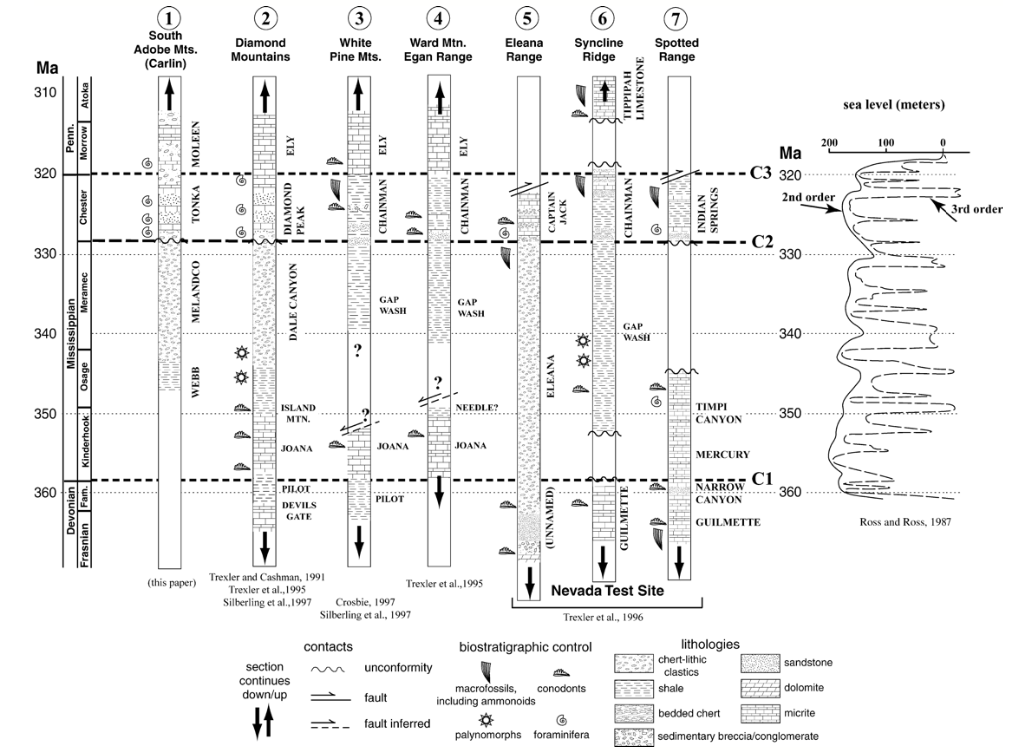 New terminology:

Abandons names were units contain regional unconformities

Selects formation names that are restrictive enough in thickness and extent that they also have relatively narrow age ranges
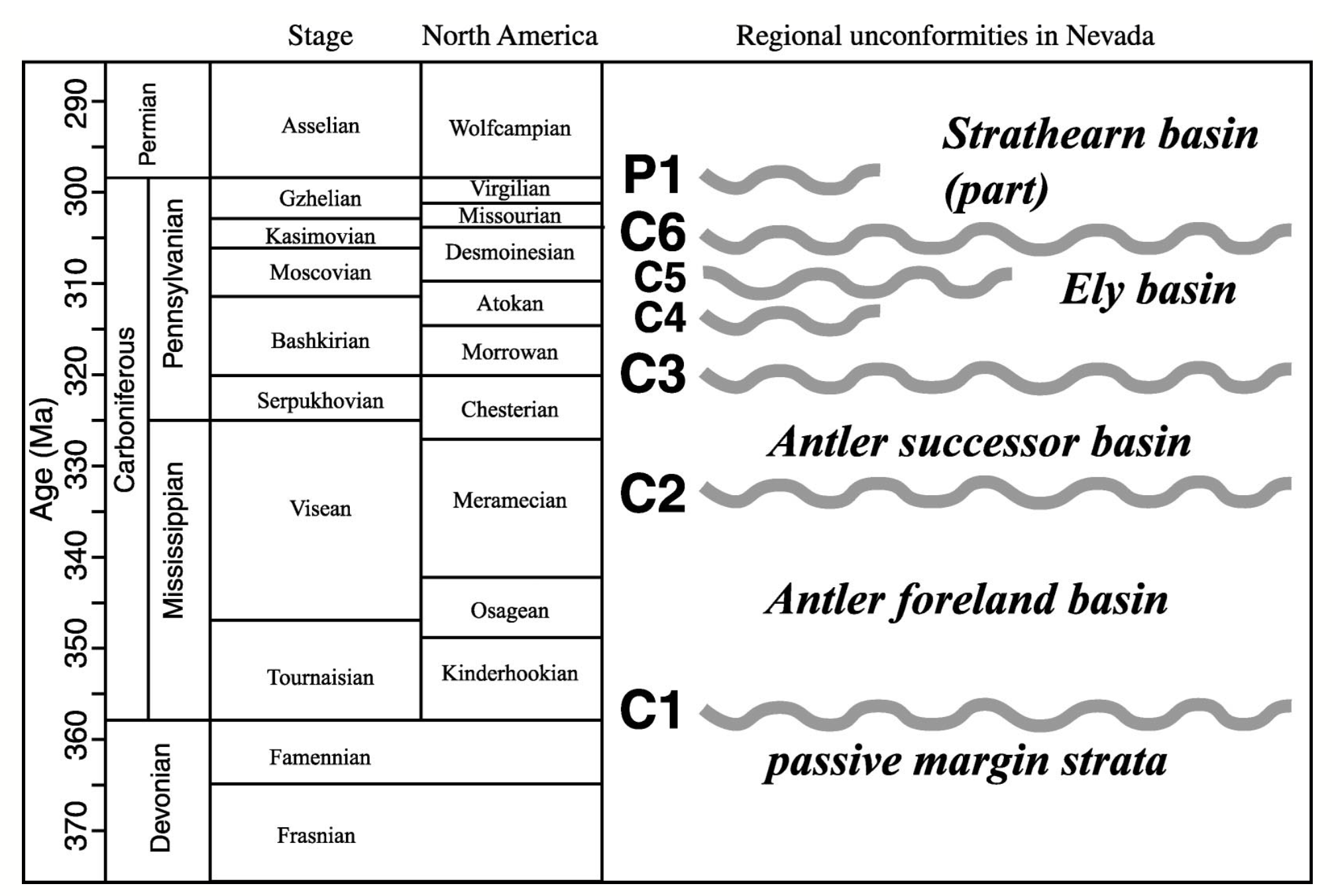 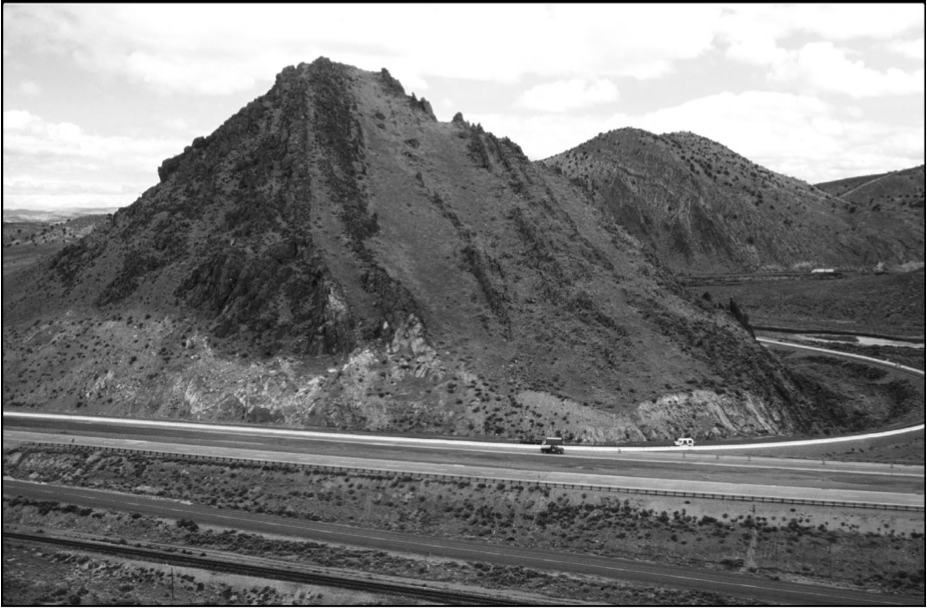 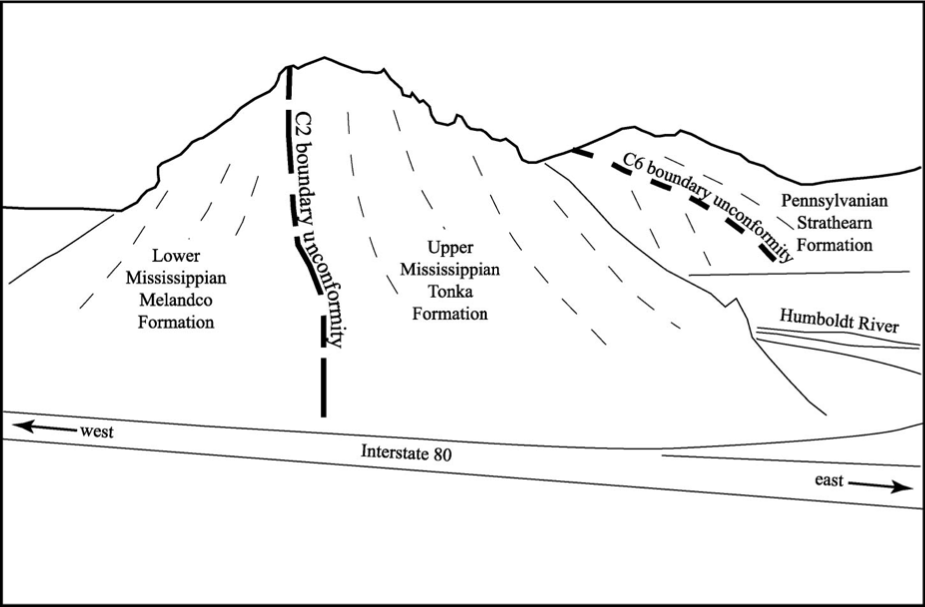 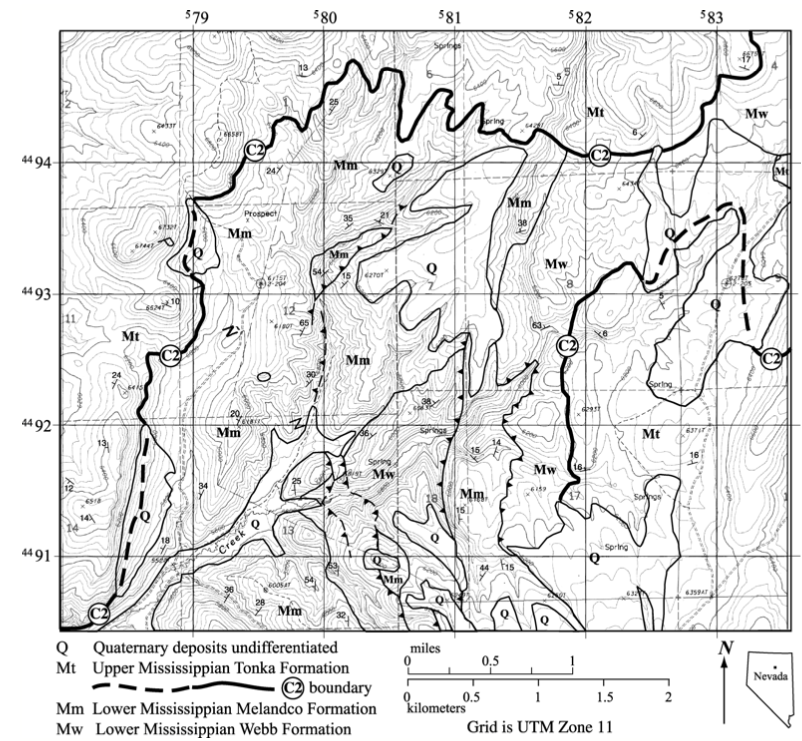 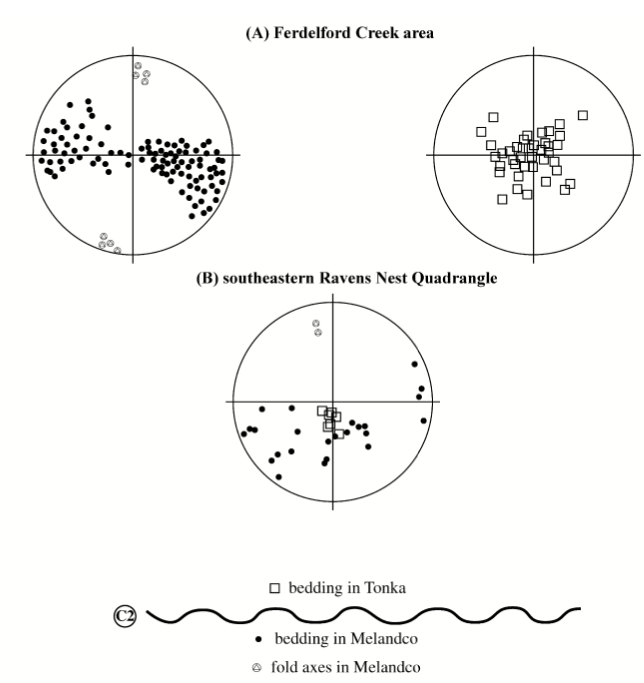 Antler or Roberts Mountains deformation?
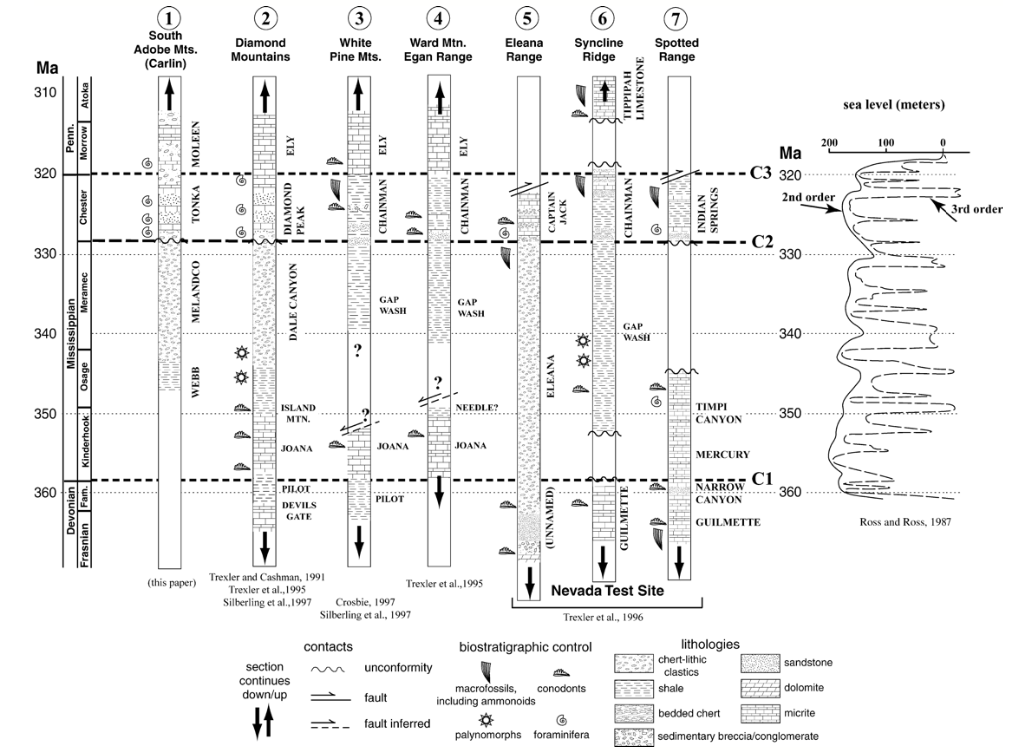 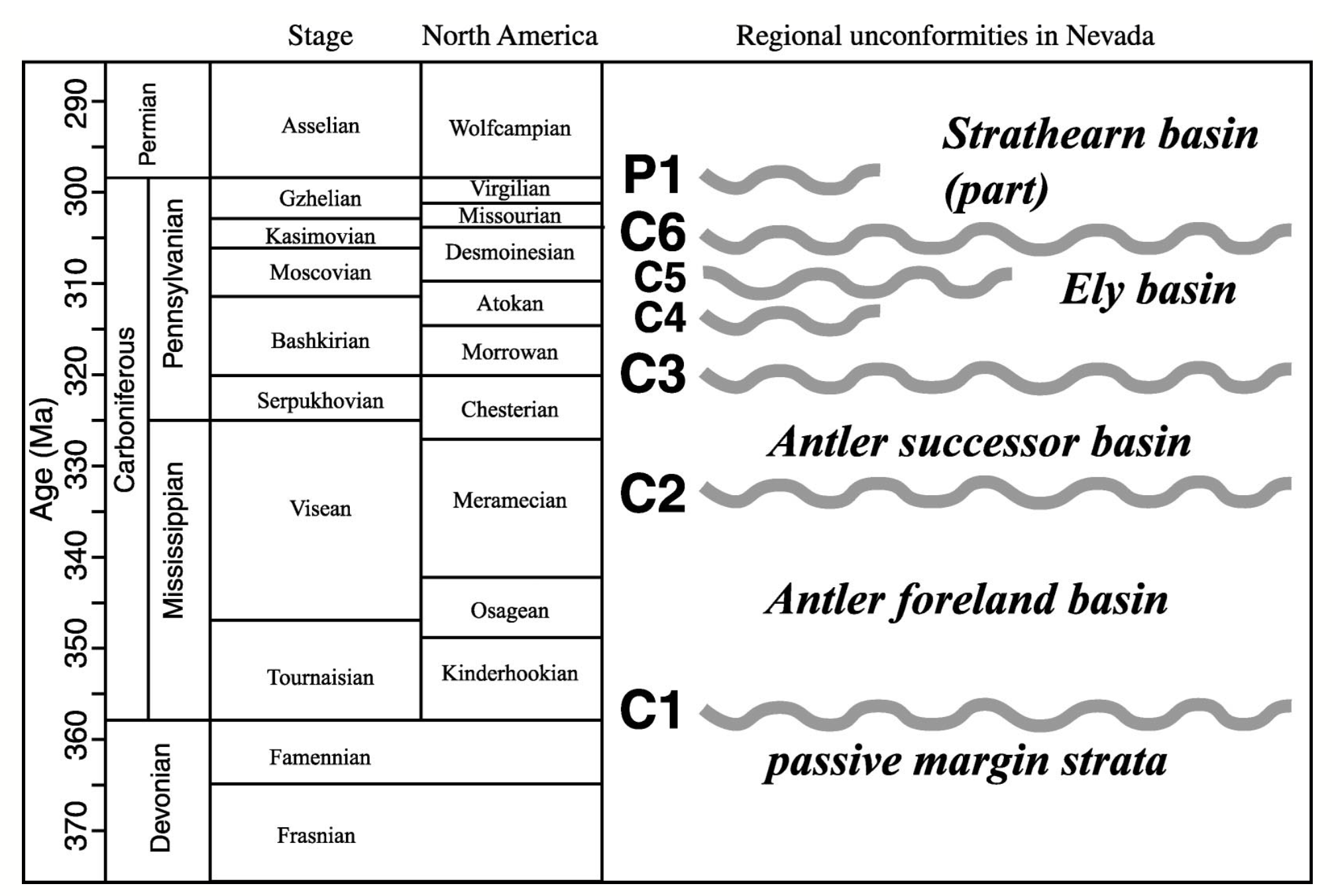